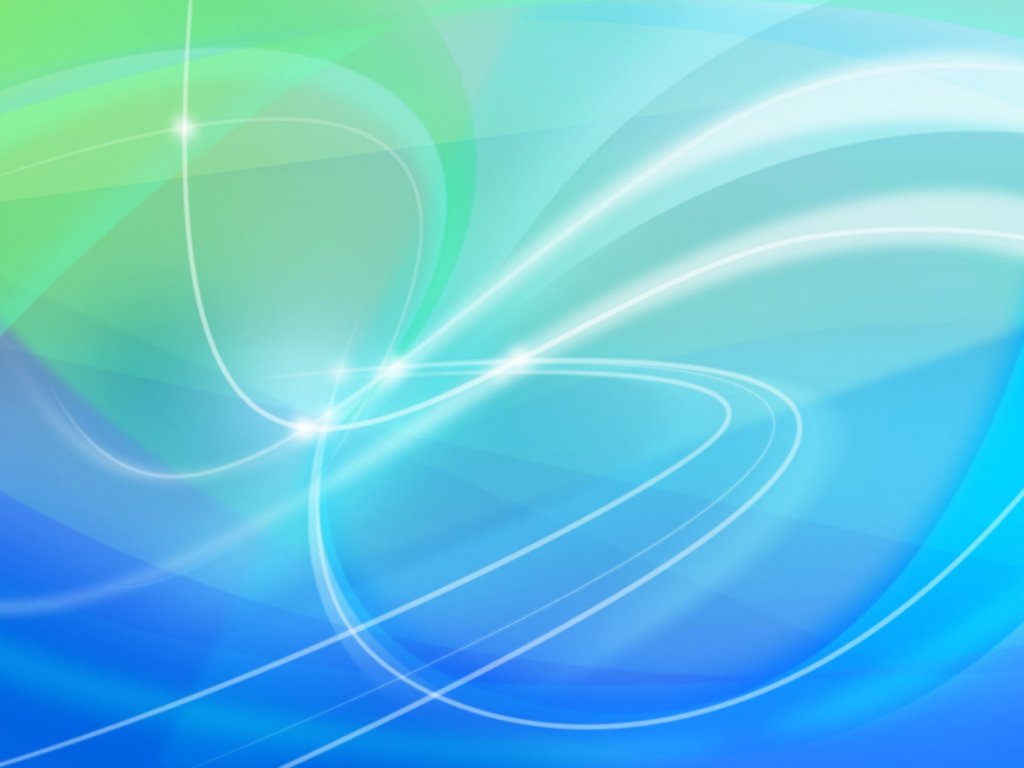 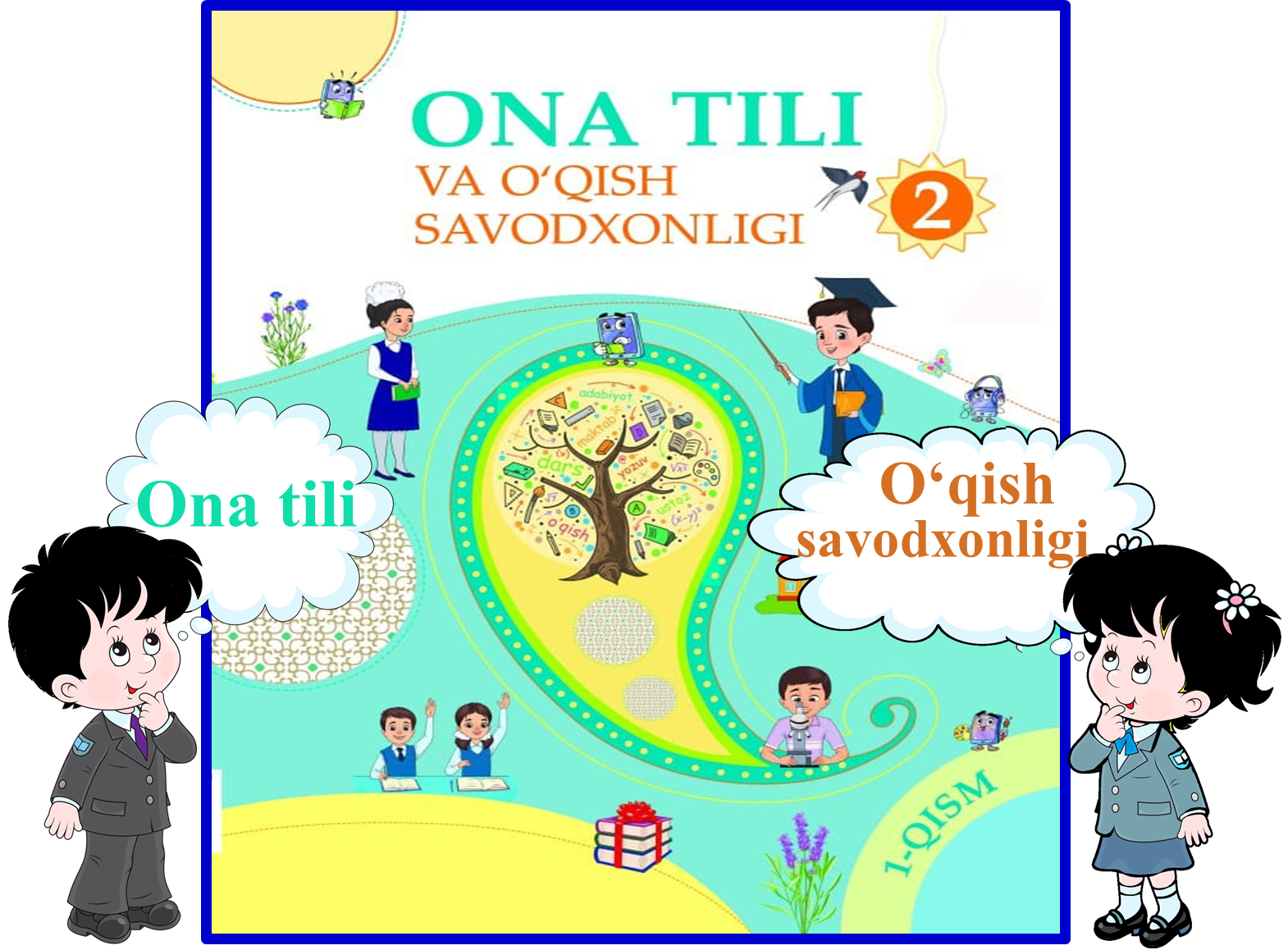 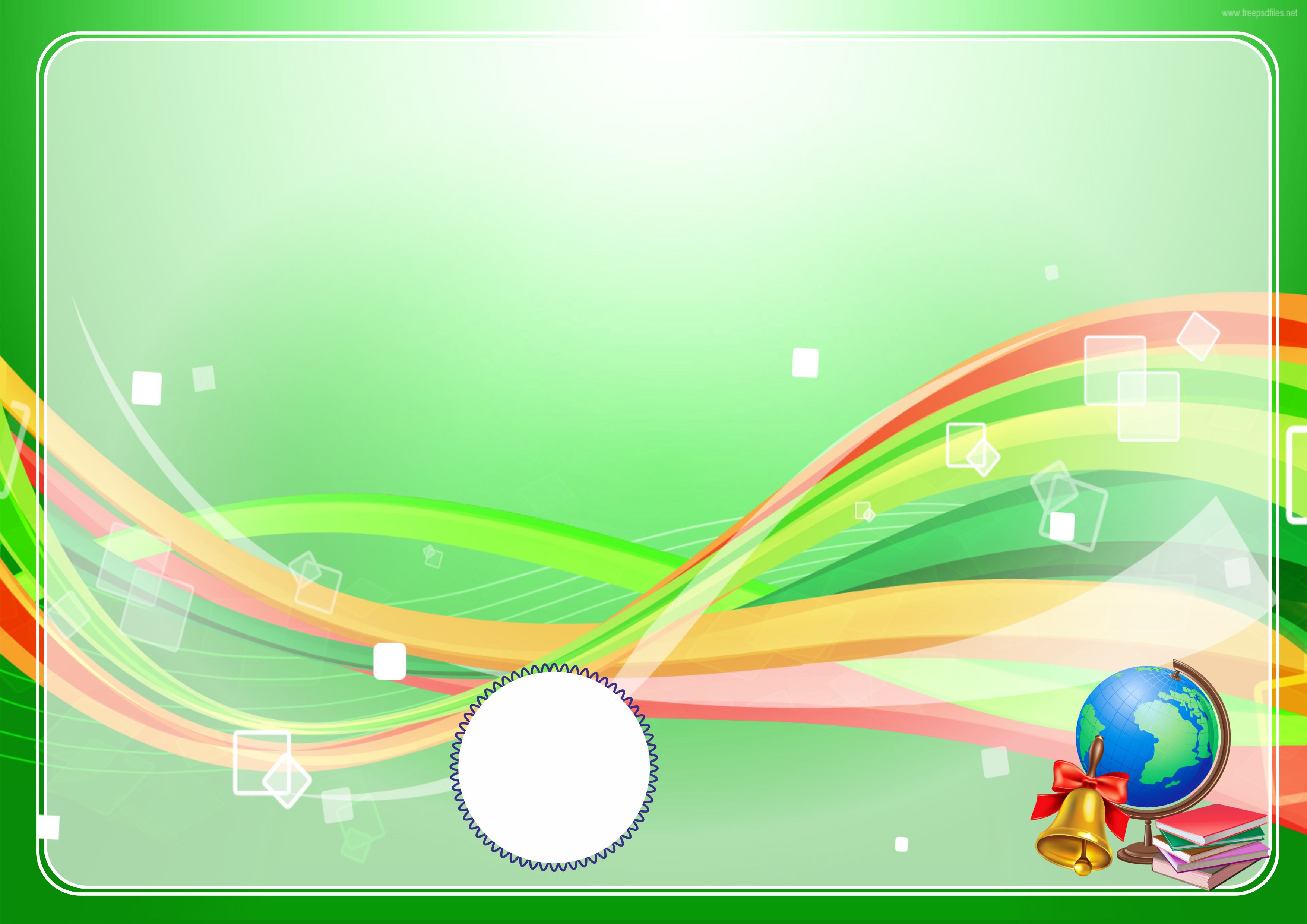 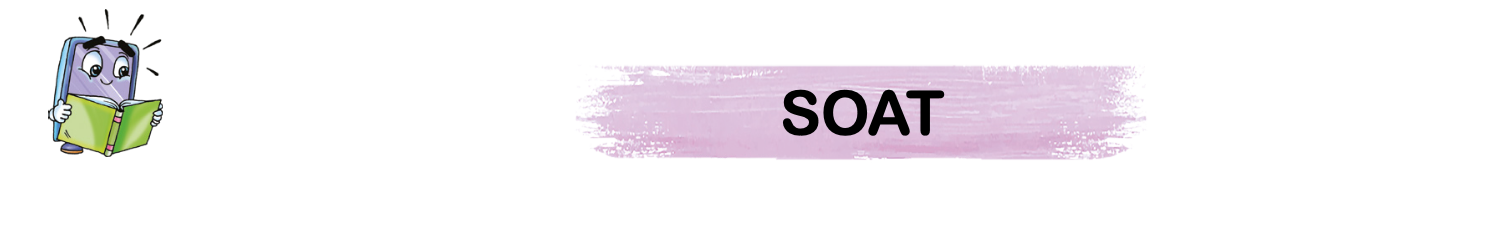 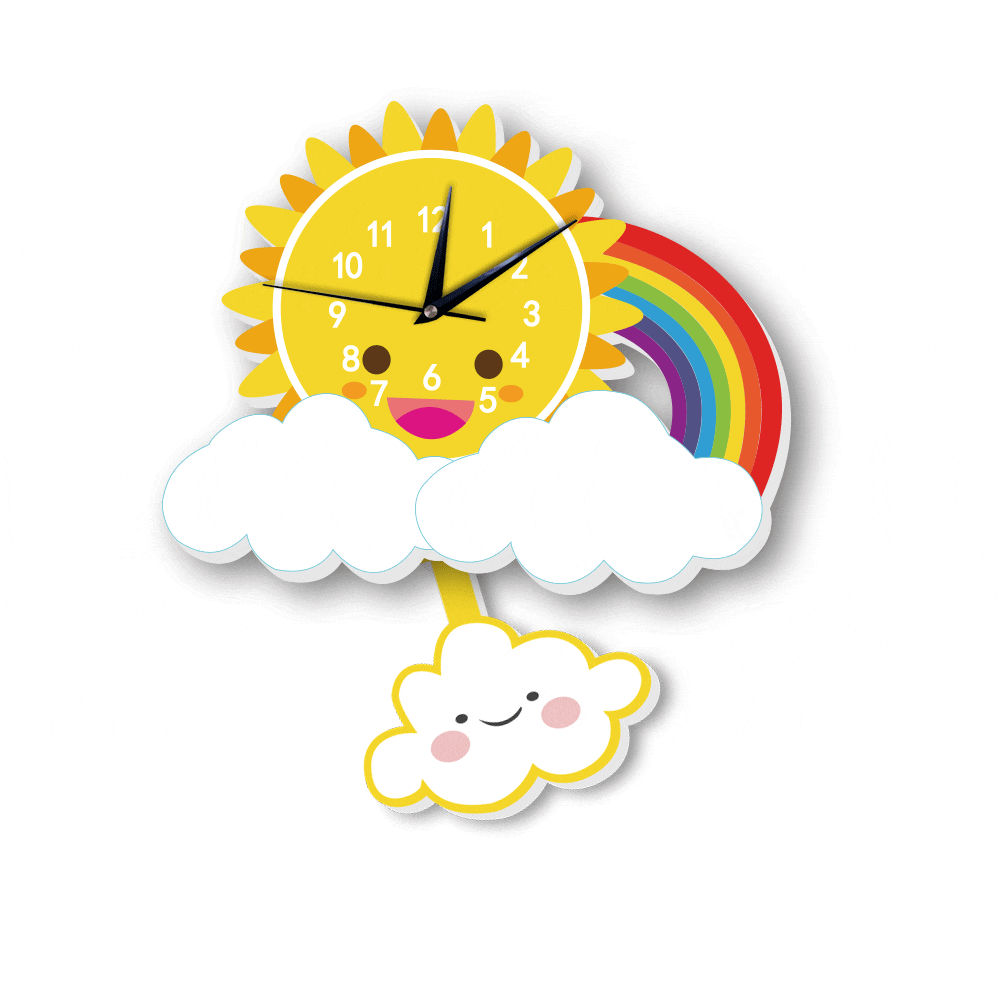 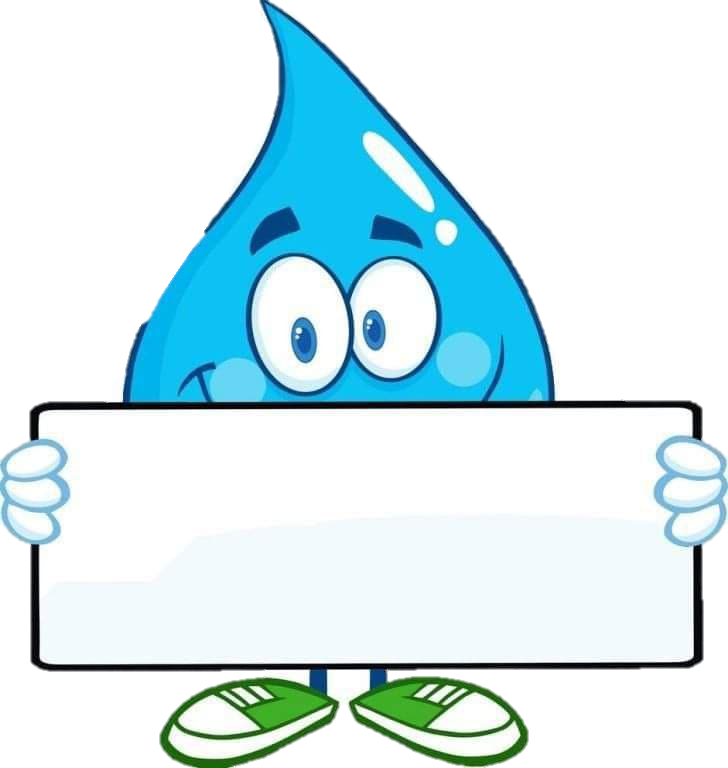 129-dars
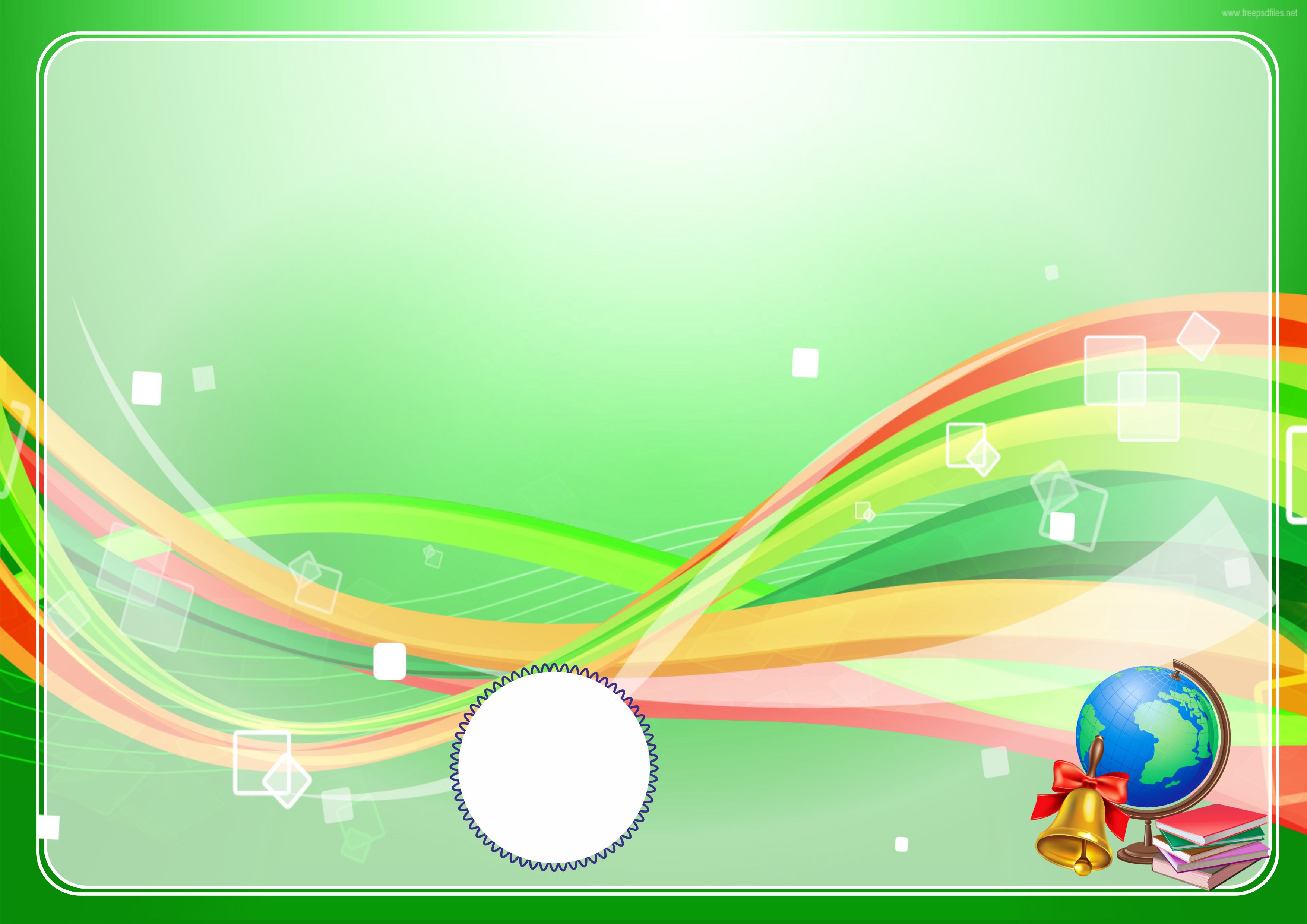 Ayting-chi, shoir bu she’rni nima uchun yozgan?
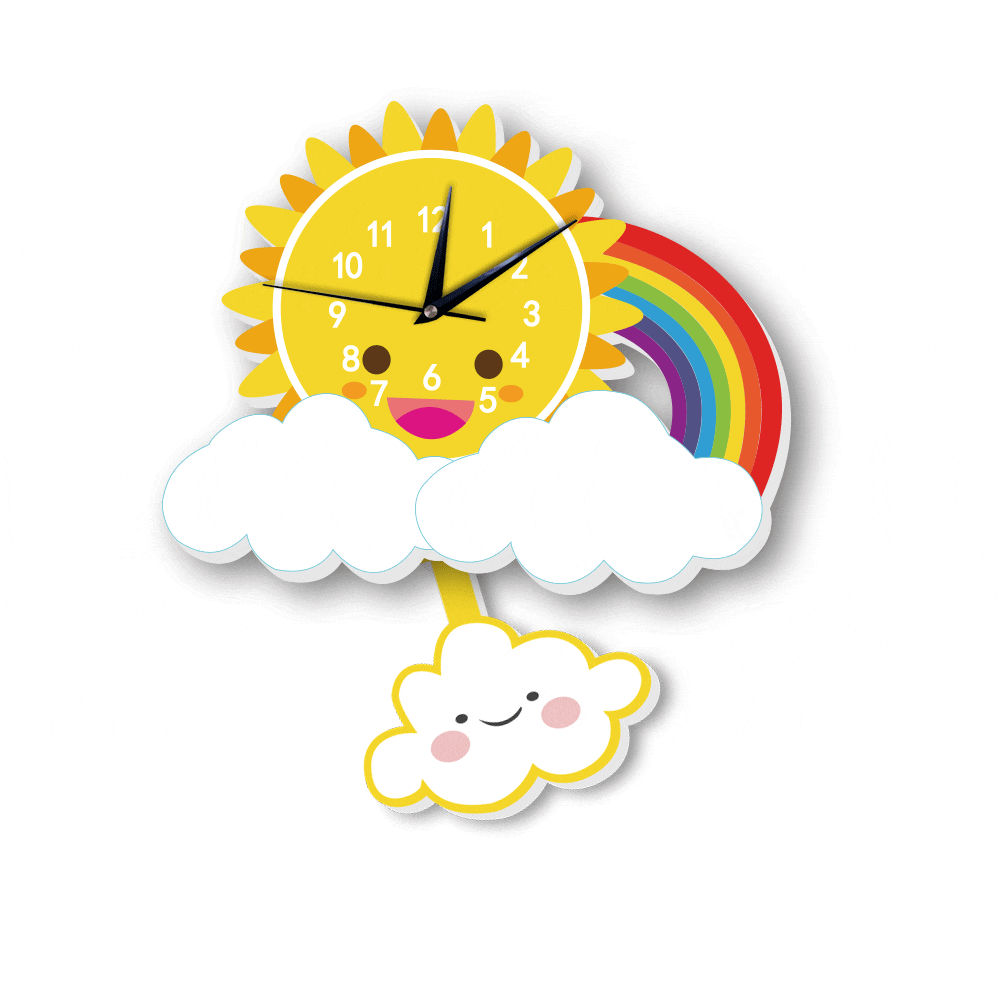 Shoir ushbu she’rni bolalarga har bir ishni o‘z vaqtida bajarishga, vaqtni qadrlashga, har bir ishni reja asosida olib borishga o‘r-ganishlari uchun yozgan.
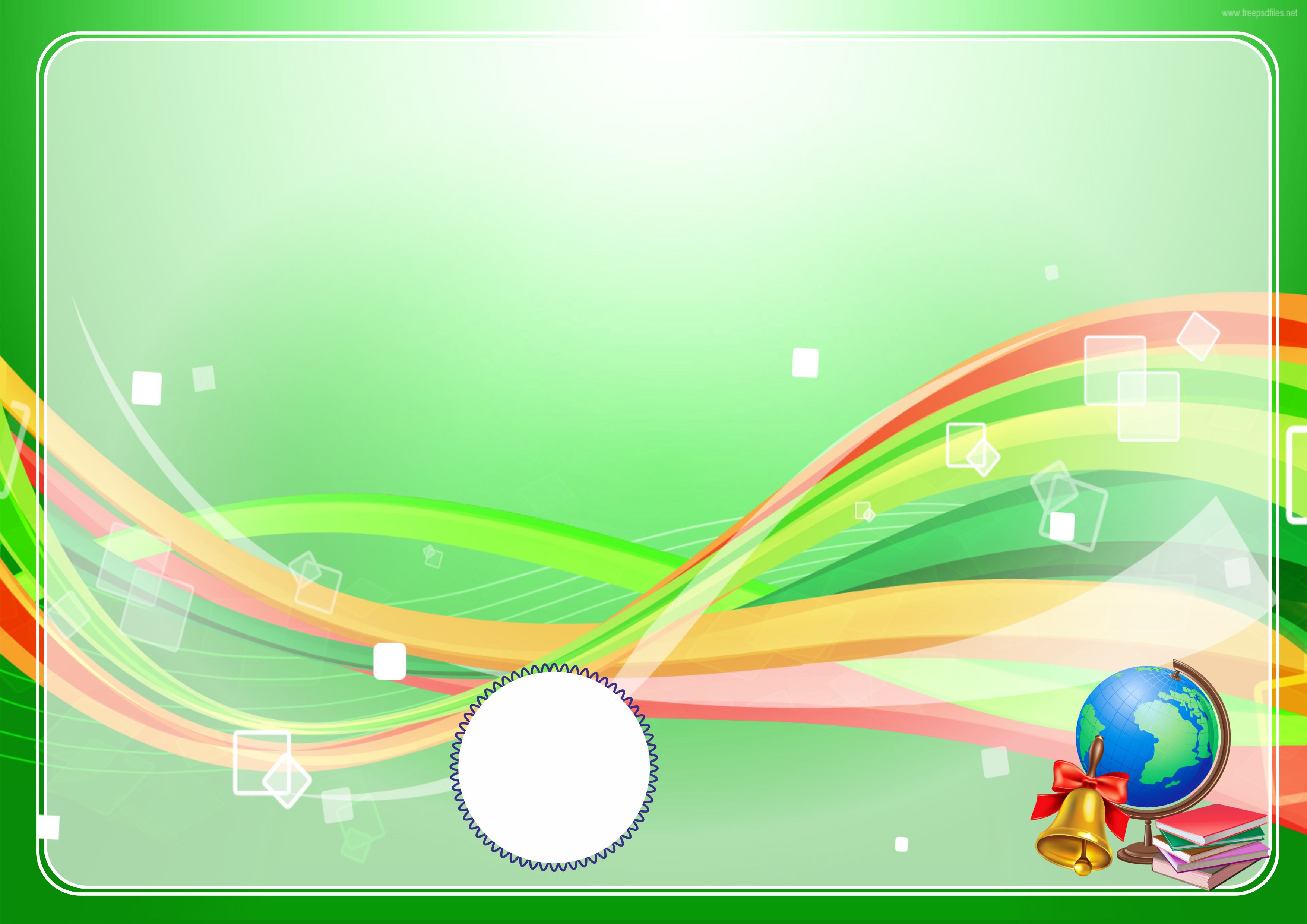 3. Bir kun necha soatdan iborat?
Kun sutka deb ham yuritiladi.
Sutka — Yerning oʻz oʻqi atrofida 1 marta aylanish davriga teng boʻlgan-vaqt oʻlchov birligi.
Bir sutka 24 soat dan iborat. Sutka kunduz va tun, ertalab va kechqurundan tashkil topgan.
Kecha-kunduz, sutka - 24 soatga teng vaqt oʻlchov birligi.
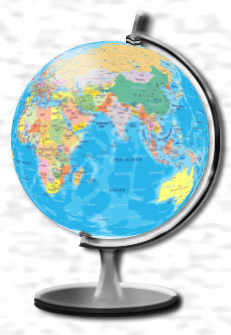 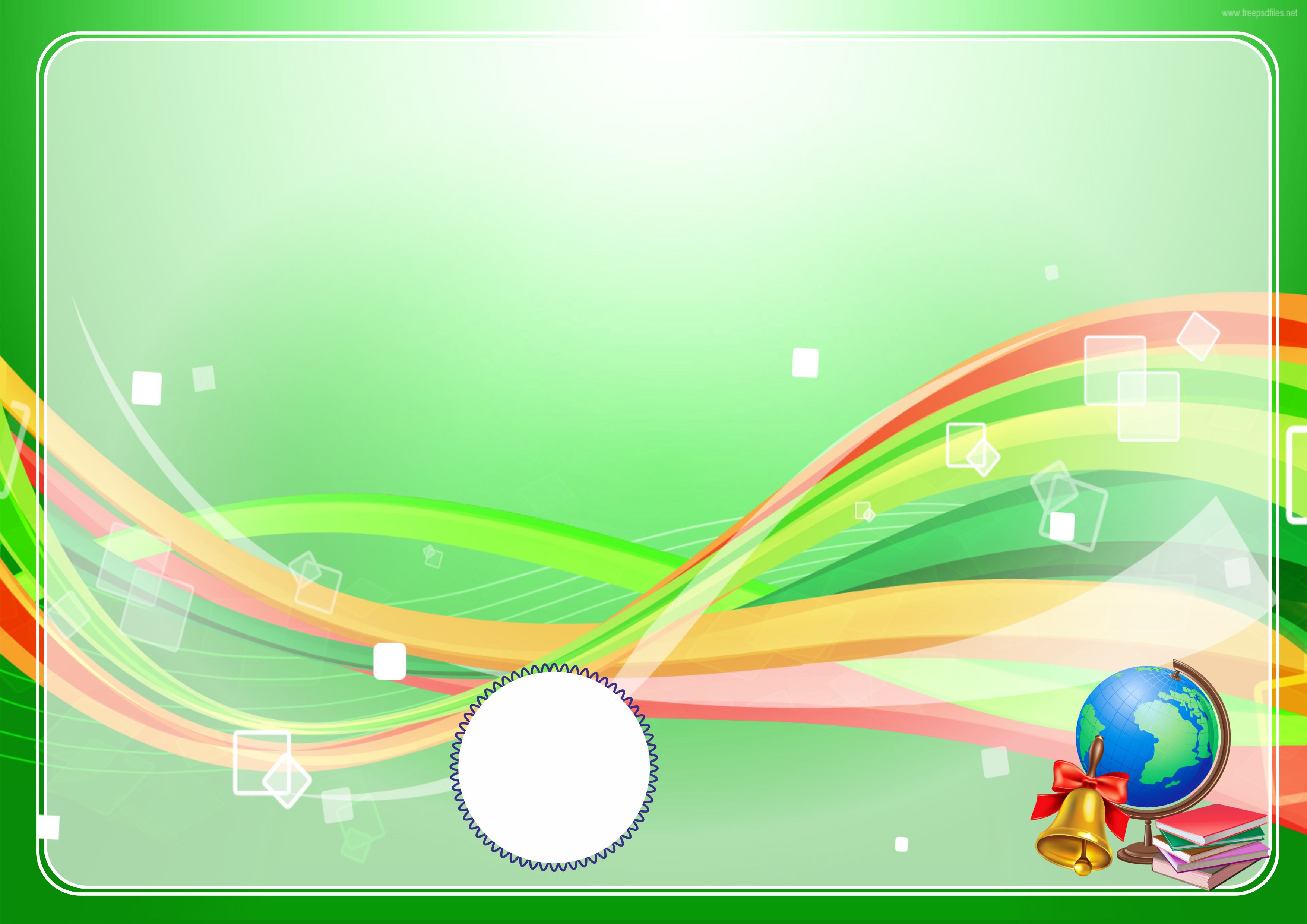 Mustaqil topshiriq
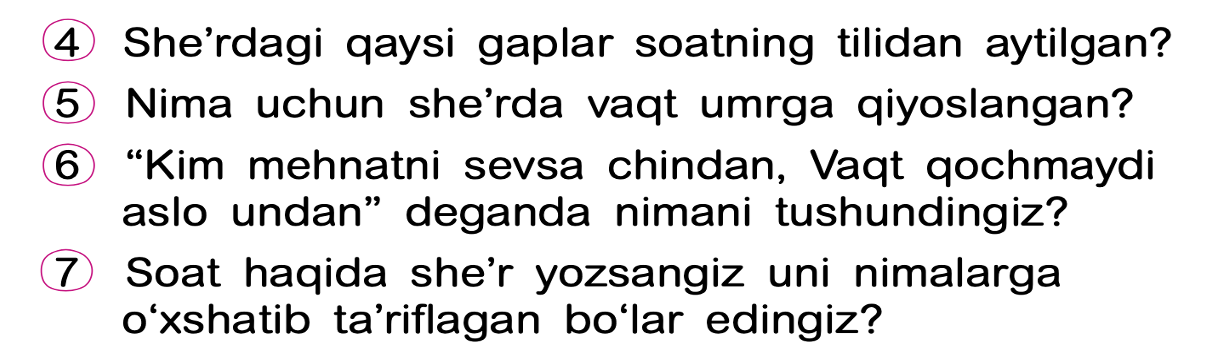 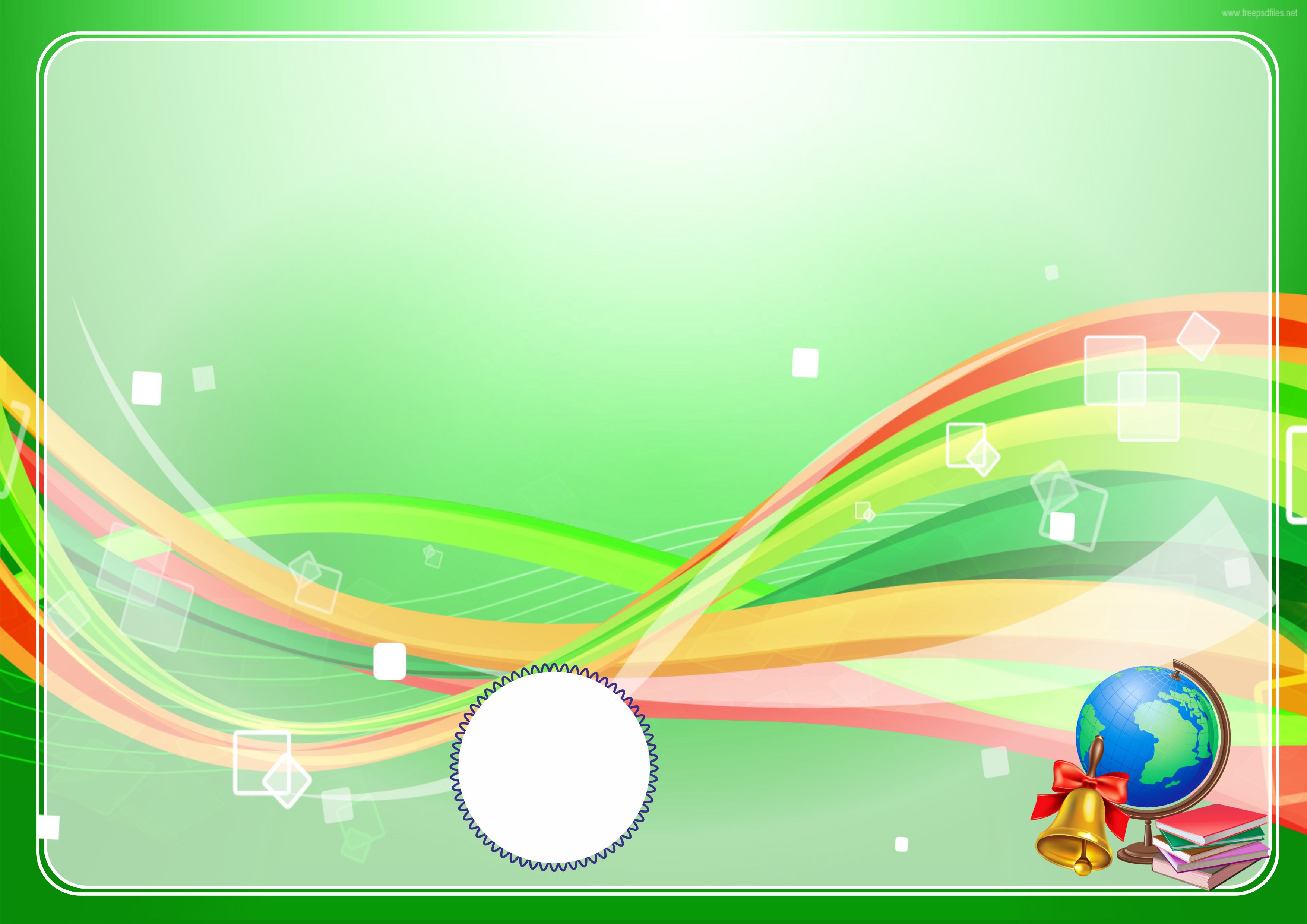 4. She’rdagi qaysi gaplar soatning tilidan aytilgan ?
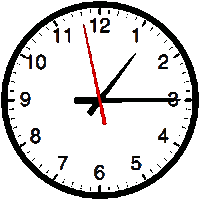 “Vaqt asl-qimmat,
Vaqt – umr, vaqt – hayot”
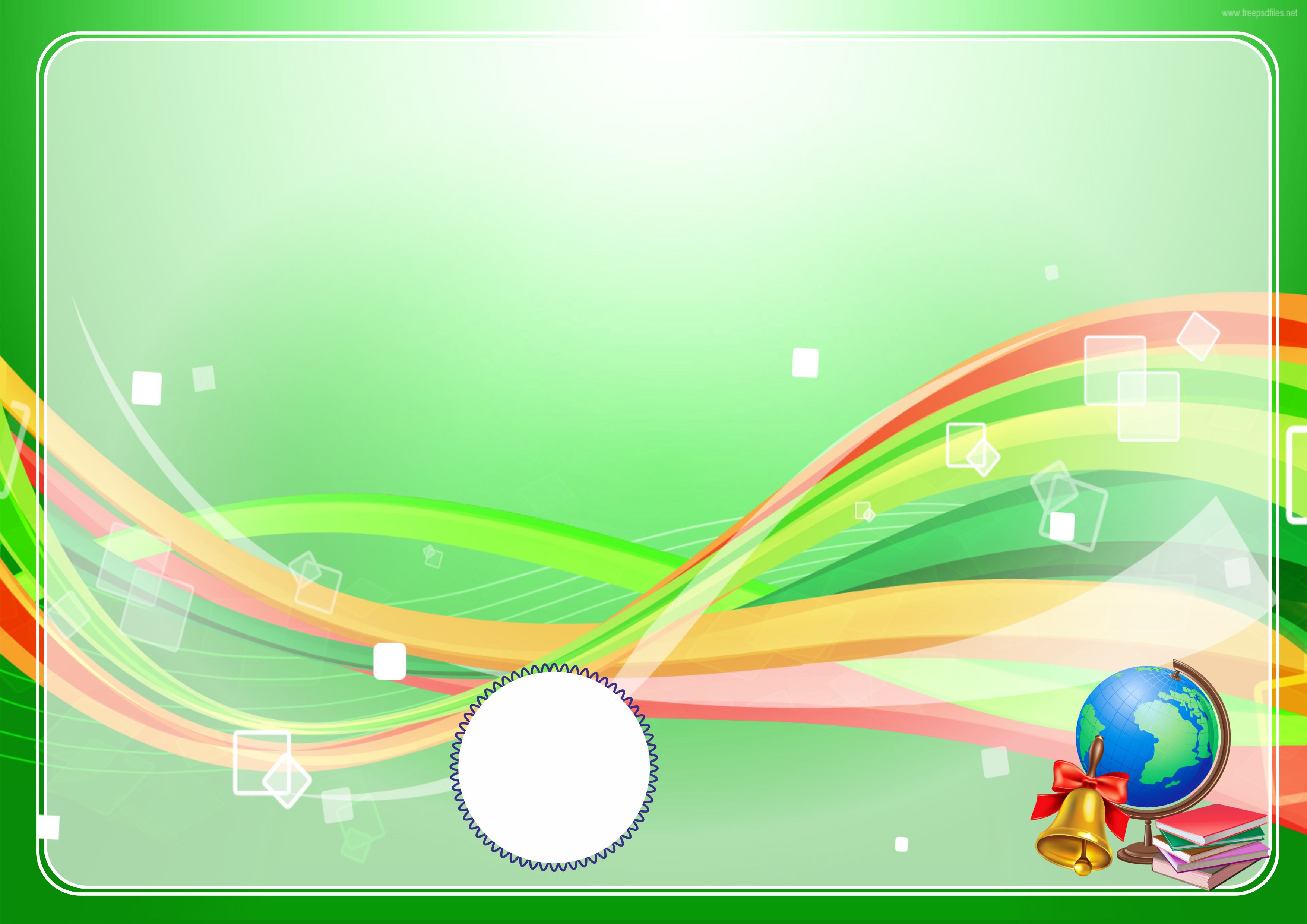 Nima uchun she’rda vaqt umrga qiyoslangan?
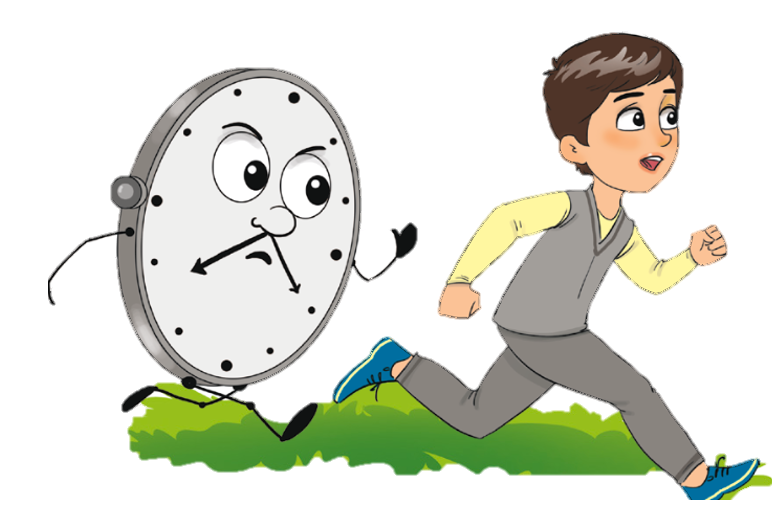 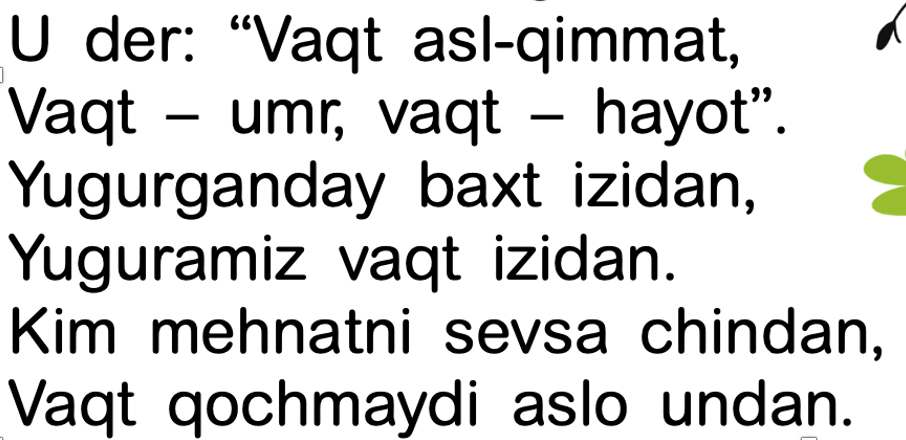 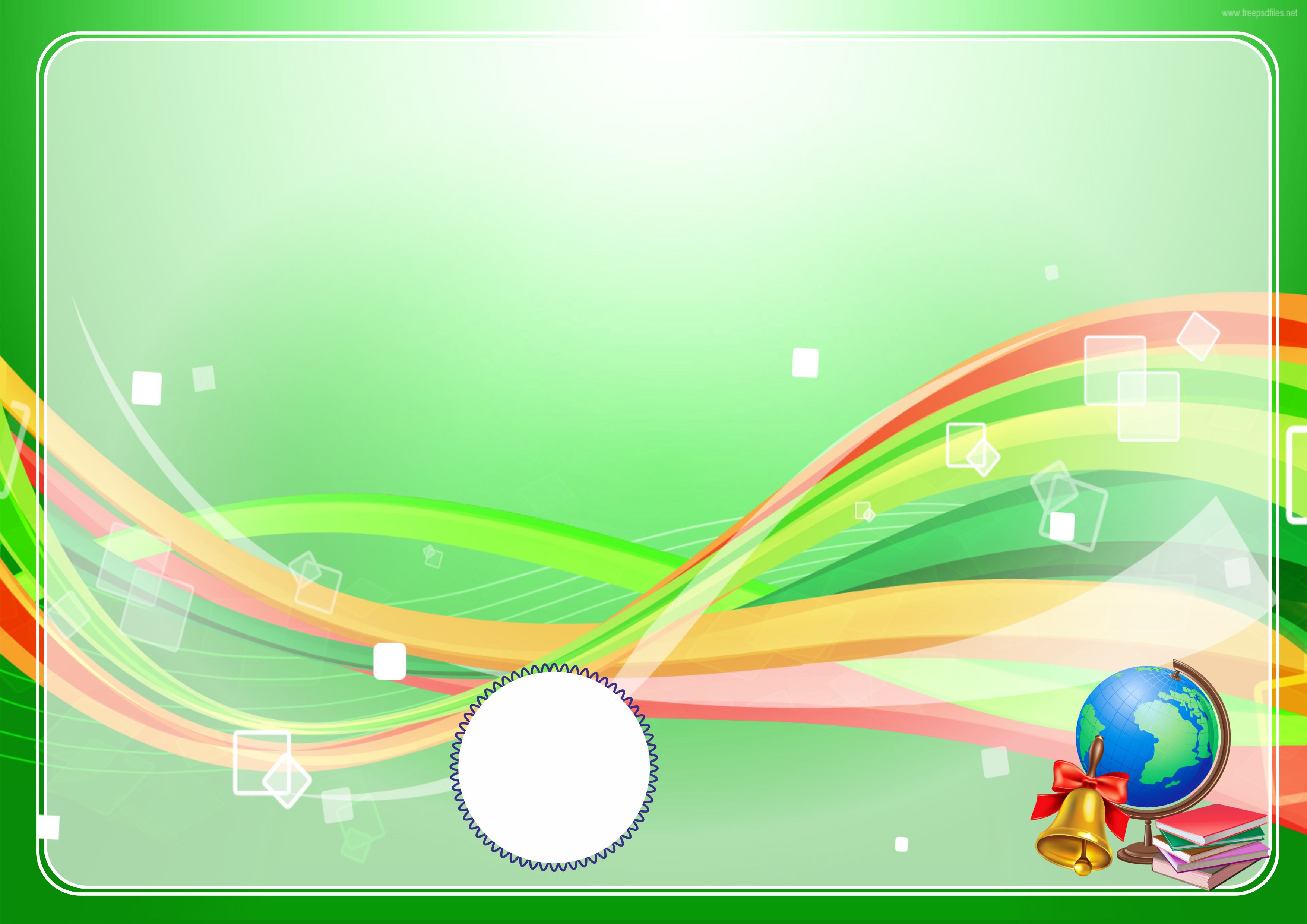 “Kim mehnatni sevsa chindan, Vaqt qochmaydi also undan” deganda nimani tushundingiz?
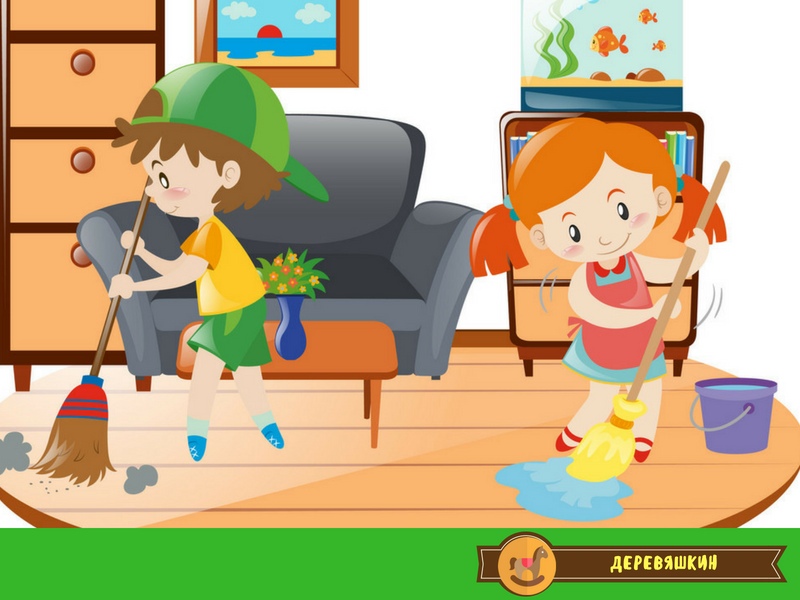 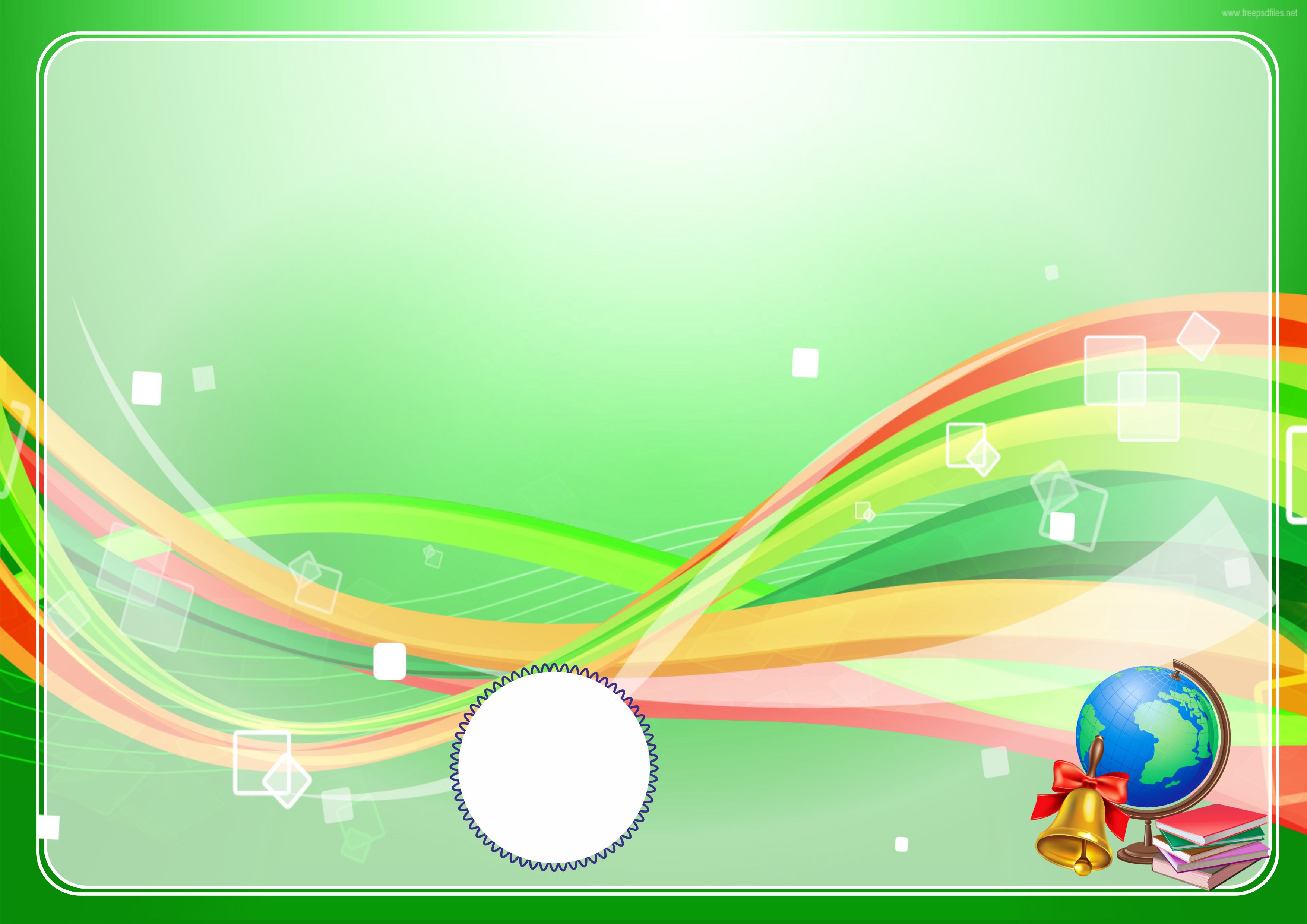 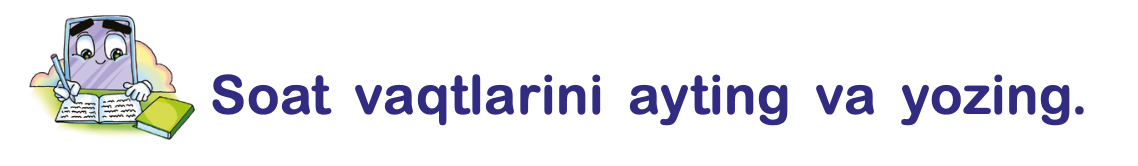 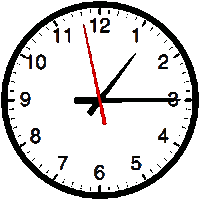 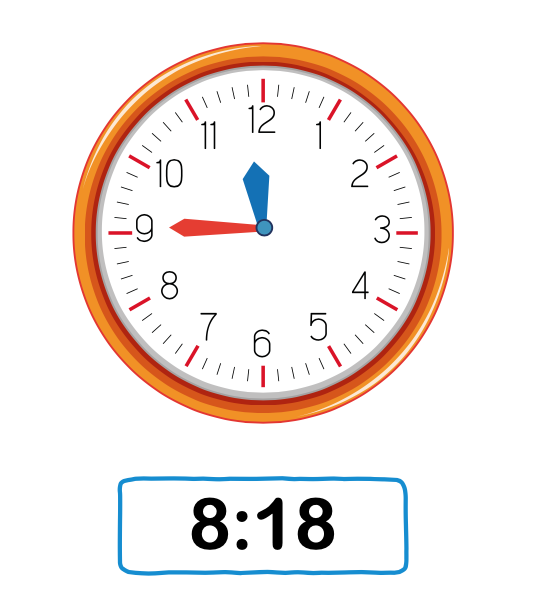 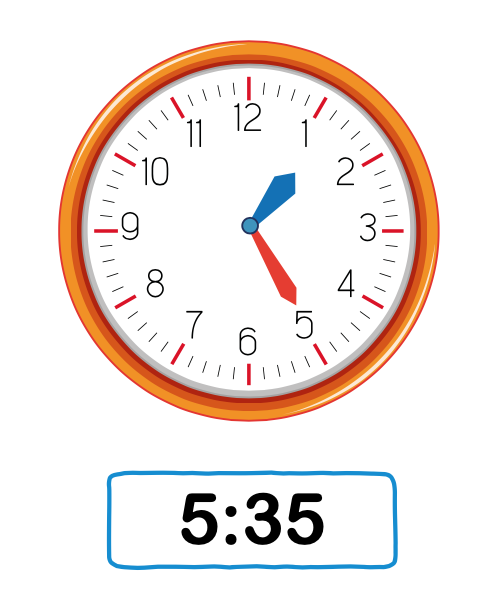 Sakkizdan o‘n sakkiz daqiqa o‘tdi.
Beshdan o‘ttiz besh daqiqa o‘tdi.
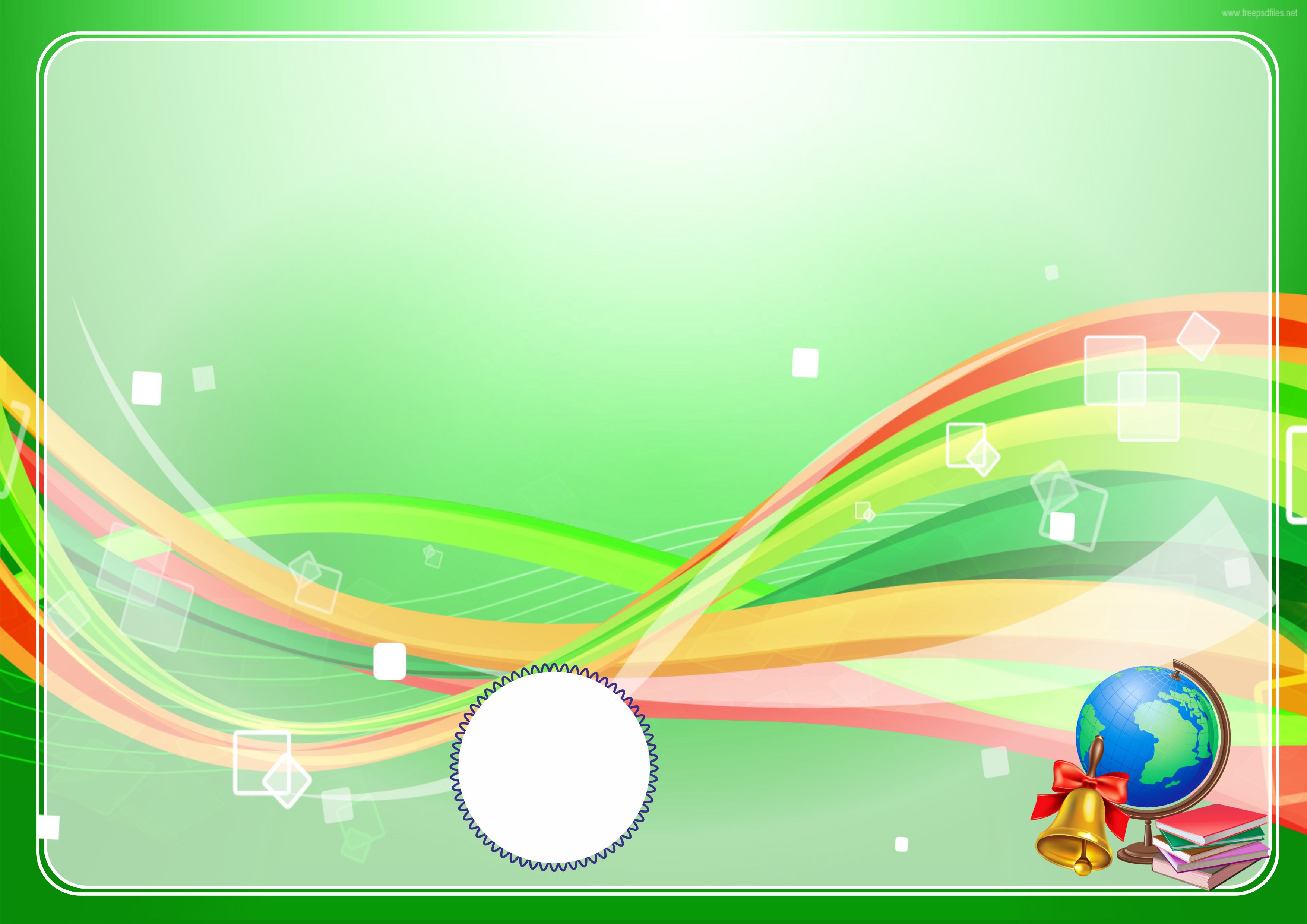 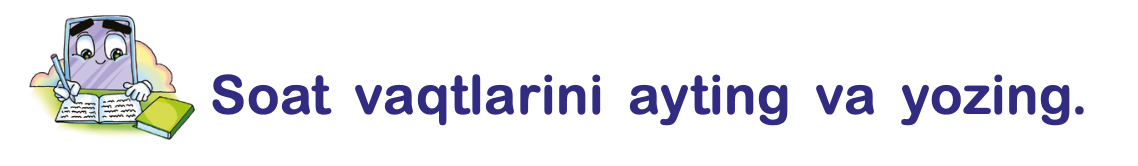 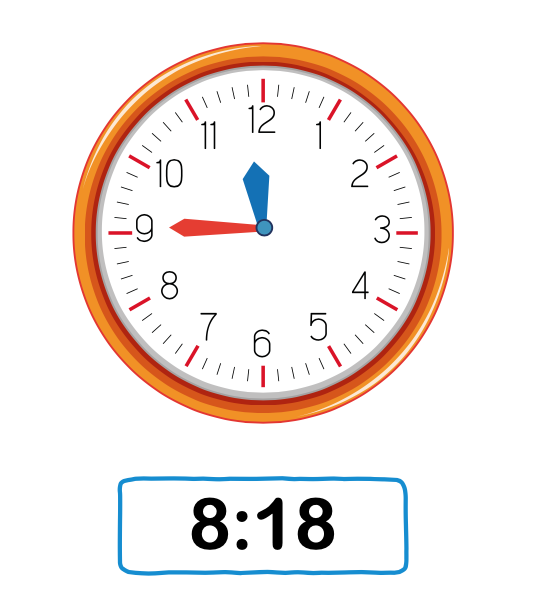 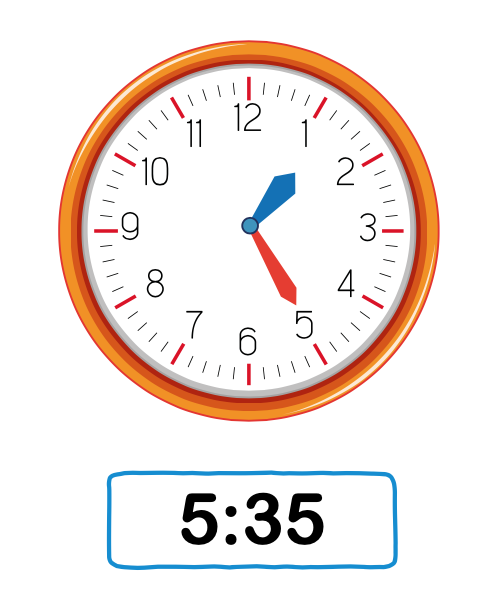 O‘n birdan qirq besh daqiqa o‘tdi.
Birdan yigirma besh daqiqa o‘tdi.
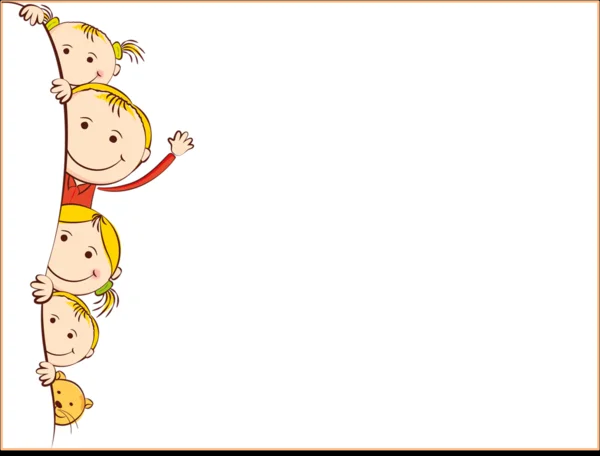 E’tiboringiz uchun rahmat!